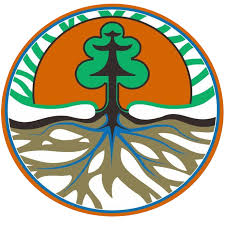 Monitoring and Evaluation for REDD+ Implementation(Indonesia’s case)
Bangkok, 10-12 October 2017
REDD+ Indonesia as important part of NDC from forestry sector
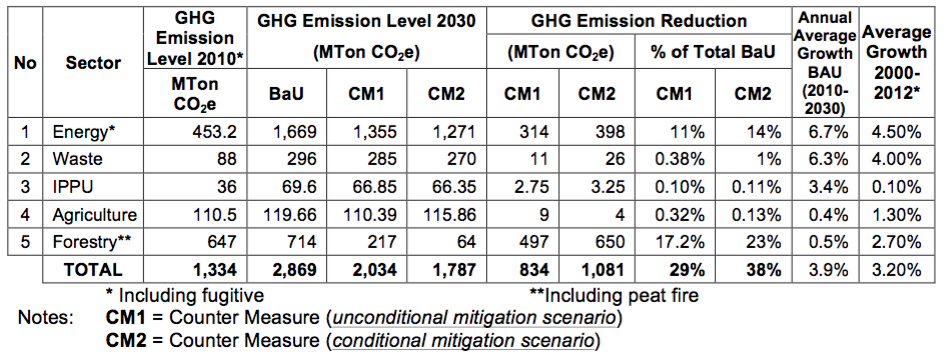 Map of Area for Performance Evaluation for  REDD+ in Indonesia
Result-based payment activities :
Emission reduction and/or avoiding deforestation
NCBs
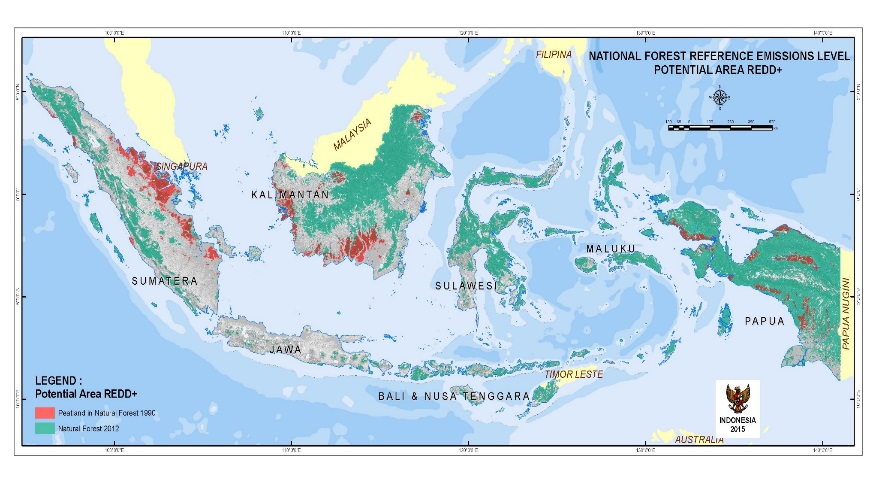 REDD+ Indonesia : mitigation action from forestry sector with policy approach and  positive incentive, an important component to achieve contribution target in Indonesian NDC from land-based sector, and inline with the direction of sustainable development
Supporting activities :
Cap.building
REDD+ related policy/instruments strengthening/
R&D
Other enabling conditions
Through activities :
reducing emission from deforestation
reducing emission from forest degradation
role of conservation
sustainable management of forests
enhancement of forest carbon stocks
National FREL  as reference to establish sub national FREL
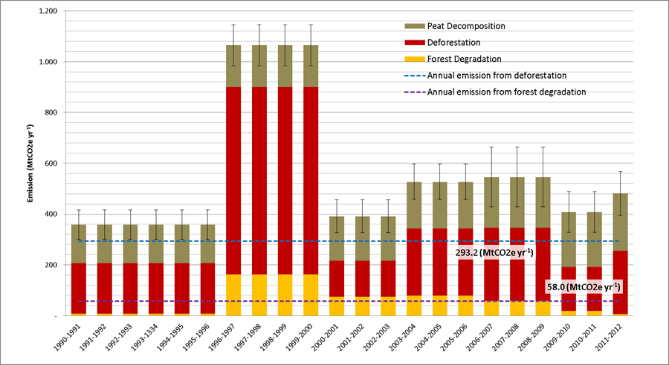 REDD+ Indonesia architectures and M&E framework
implementation/piloting
Full implementation 
(result based payment)
Readiness Preparation
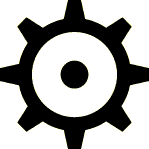 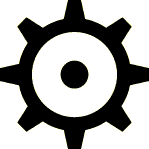 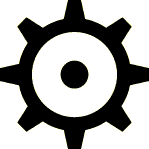 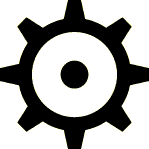 Indonesia National REDD+ Strategy
NFMS
MRV System for REDD+
Registry system
SIS-REDD+ Indonesia
REDD+ Funding 
instrument
National FREL
development process is underway
Sub National FREL
Operating the systems  in  sub national level
Operating SIS-REDD+ in  sub national level
Prov REDD+ strategy
11 provinces
wide multistakeholders involved : national govt, local govts, universities, technical team, experts, NGOs
Monitoring & Evaluation of REDD+ implementation
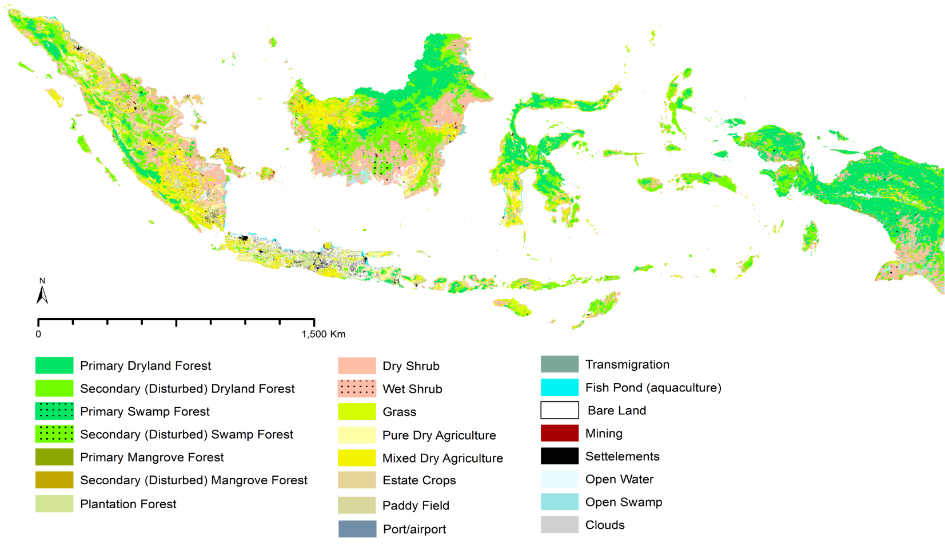 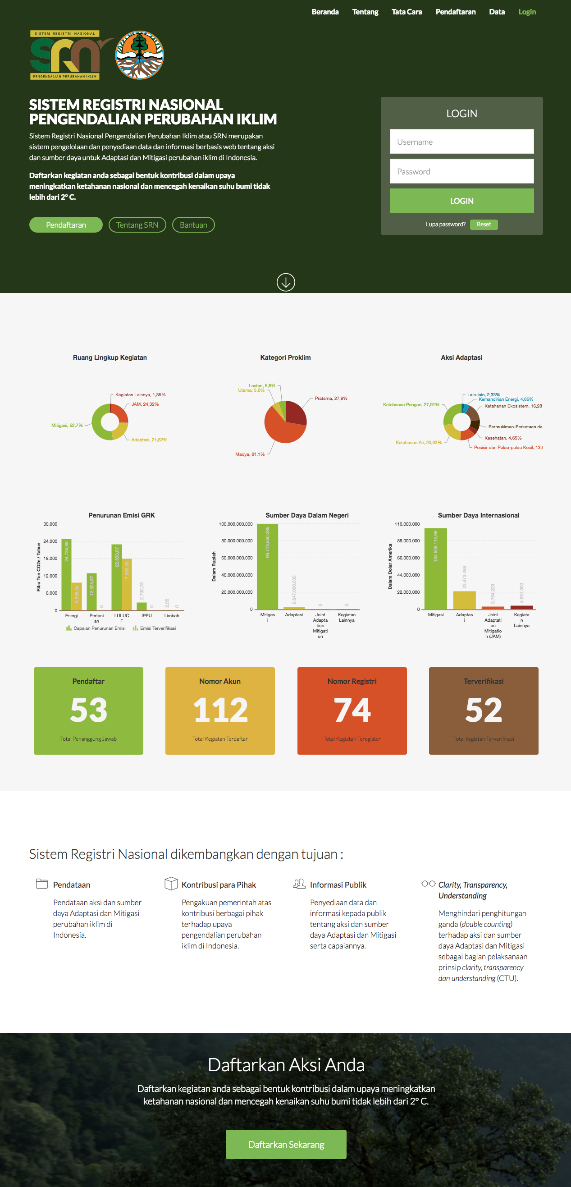 National Registry System
MRV System for REDD+
Systems to support Monitoring & Evaluation of REDD+ Implementation in Indonesia
National Forest Monitoring System
SIS-REDD+
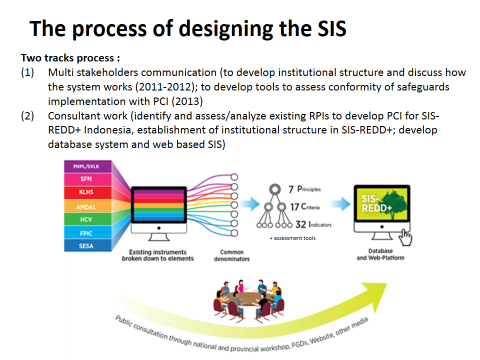 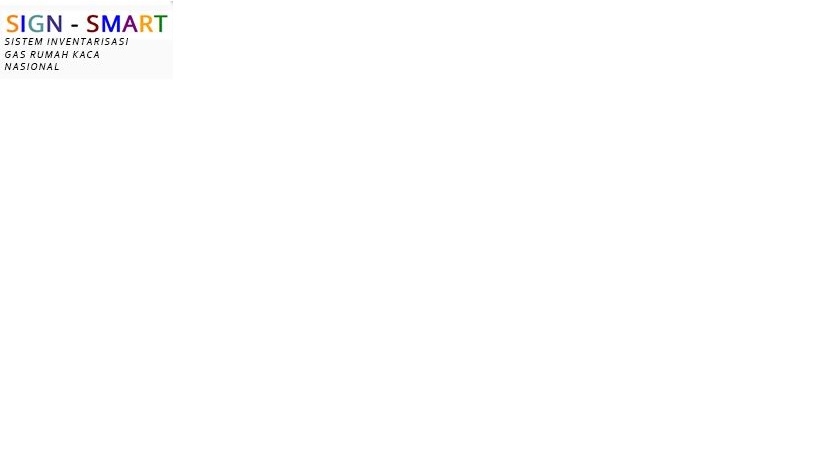 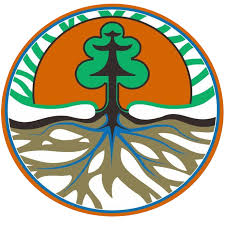 Thank You